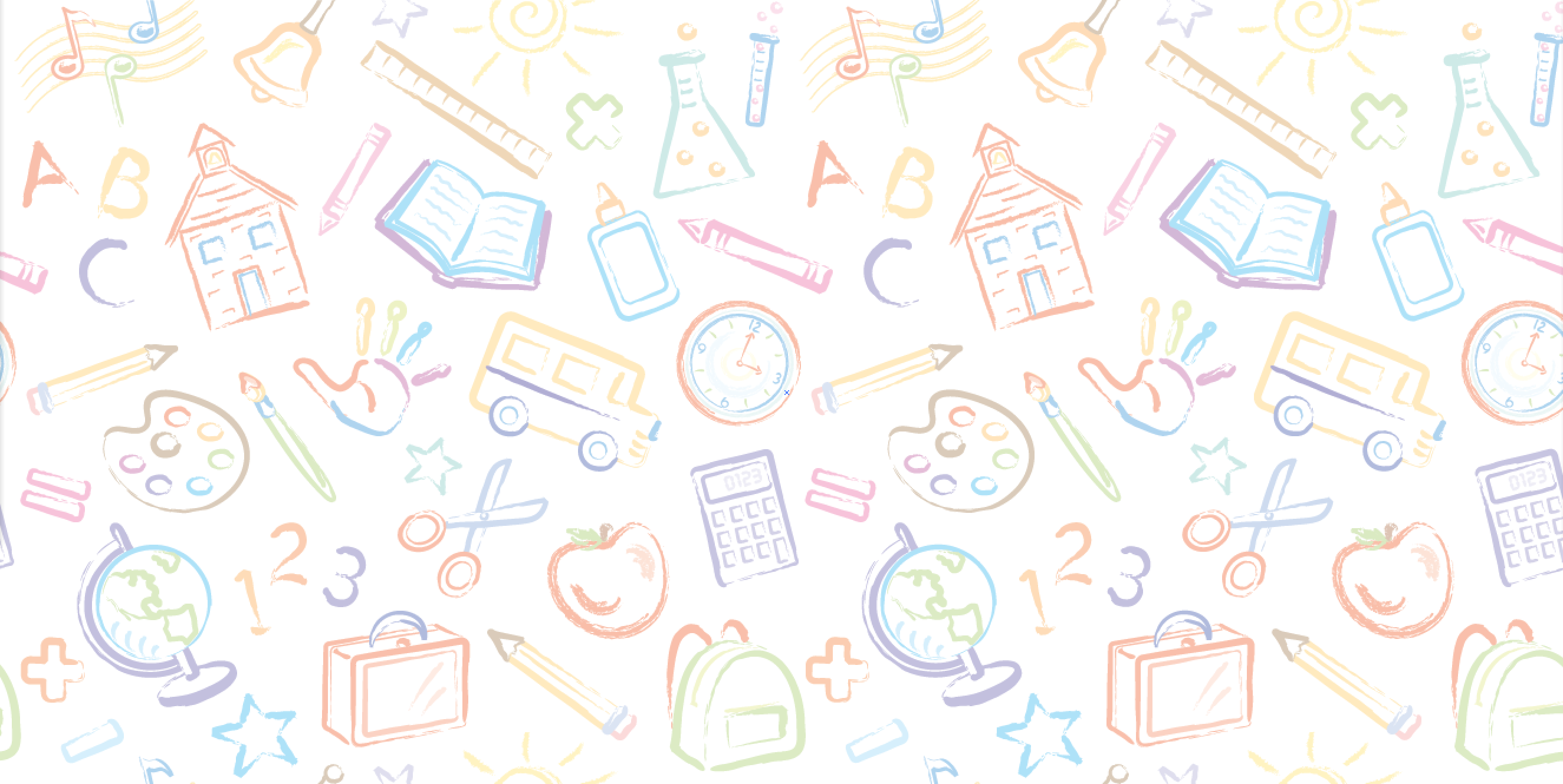 IZBIRNI PREDMET FILMSKA VZGOJA I, II, III
Izbirni predmet filmska vzgoja je novost v šolskem letu 2019/2020. Film ni le zgodba, ki se odvija na platnu pred našimi očmi, lahko je veliko več, če se vanj poglobimo. V sodobnem svetu je film eden izmed najbolj priljubljenih in razširjenih področij umetnosti med mladimi. Vsak izmed nas ve, da se ga določena vsebina filma dotakne na prav poseben način in ta vtis ostane v nas. Skozi film lahko delimo izkušnje, odpira nam vrata v razumevanje različnih vlog, poraja mnoga vprašanja in spodbuja k razpravi ter presojanju različnih dejstev in pogledov. Učenci 7.,  8. in 9. razreda se bodo urili v razumevanju filma in zvoka skozi praktično delo, kjer bodo na svoj ustvarjalen način izražali ideje. Ogledali si bodo različne filme, odšli v kino in urili svojo pozornost, sluh ter postali pravi mali filmski kritiki. Pri snemanju kratkih filmov in animacij bodo učenci vdihnili dušo svojim junakom, ki bodo stopili iz domišljije na platno in oživeli. 

Izvajalka: Sabina Košir, prof. lik. um.
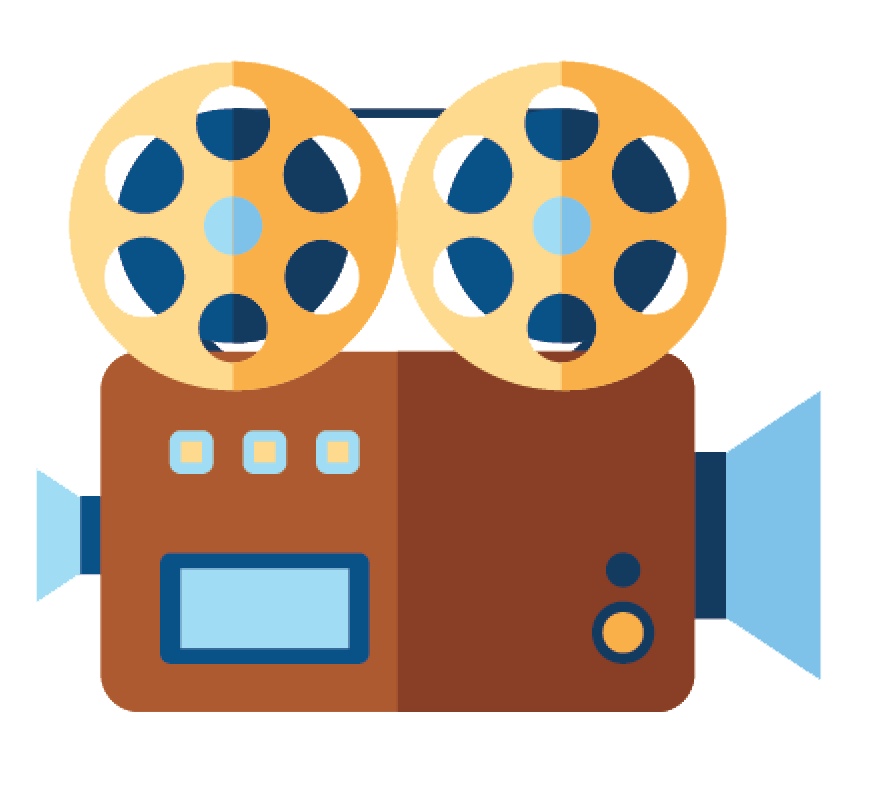